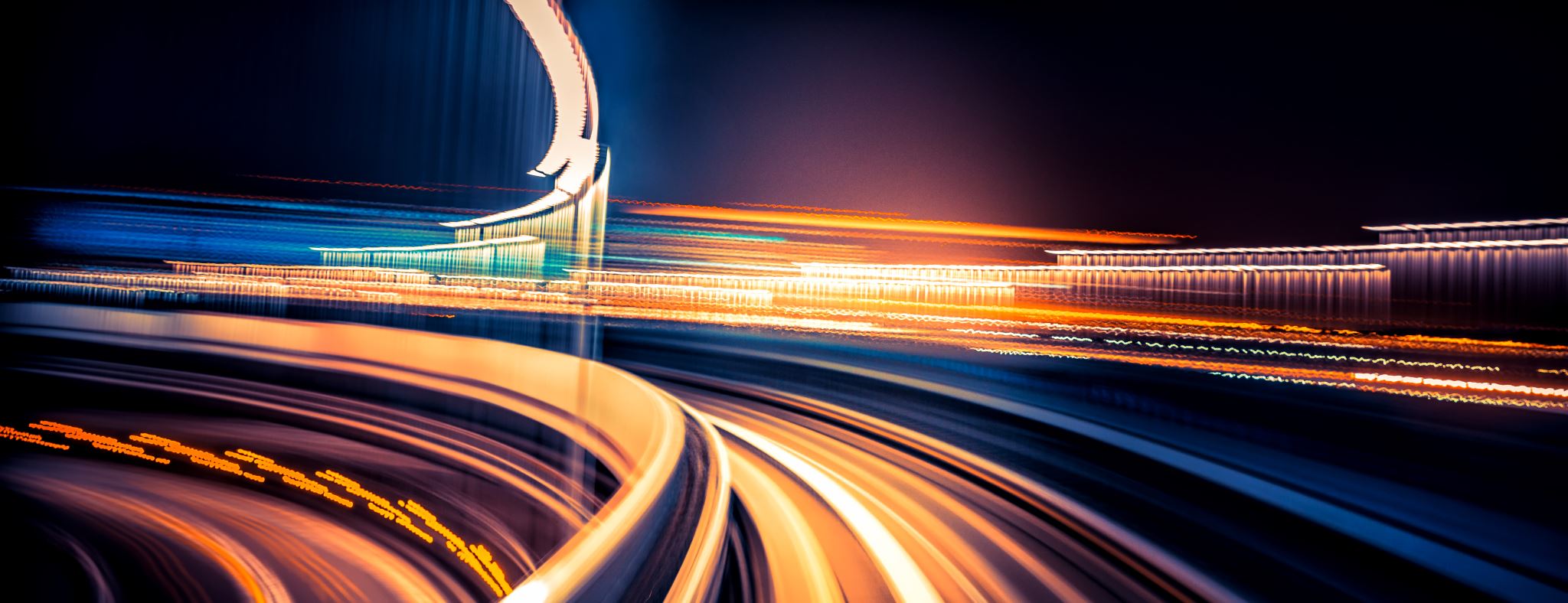 El futuro
Información importante
Está usado para hablar del futuro.
Es MUY fácil a formar y usar.
Ustedes saben una forma alternativa para forma el futuro (ir + a + infinitivo)
La formación del futuro
Las conjugaciones para el futuro
Comparaciones de los dos "futuros"
Ir + a + infinitivo
El futuro
Voy a comer una ensalada.
Vas a estudiar matemáticas.
Ana va a llamar por teléfono.
Vamos a jugar BINGO.
Ellos van a vivir en California.
Comeré una ensalada.
Estudiarás matemáticas.
Ana llamará por teléfono.
Jugaremos BINGO
Ellos vivirán en California.
Los verbos irregulares
Éstos verbos son irregulares porque no usamos los infinitivos para hacer las conjugaciones.
Hay un "base" con cada verbo irregular.
Usamos las mismas conjugaciones que los verbos "regulares" con los "irregulares".
Hay diez verbos "irregulares"
Ejemplos con el futuro
I will do my homework.
You will leave the party early.
He will want ice cream.
We will set the table for dinner.
They will have a test tomorrow.
Haré la tarea.
Saldrás temprano de la fiesta.
Él querrá el helado.
Pondremos la mesa para cenar.
Tendrán un examen mañana.